Частное дошкольное образовательное учреждениеДетский сад № 165 открытого акционерного общества« Российские железные дороги»Презентацияонлайн – занятия по ознакомлению с окружающим (предметным миром)с детьми раннего возраста (2-3 года)Тема: Я могу сделать это сам Игра «Собери радугу»             Воспитатель                                                     Готманова Юлия Витальевна
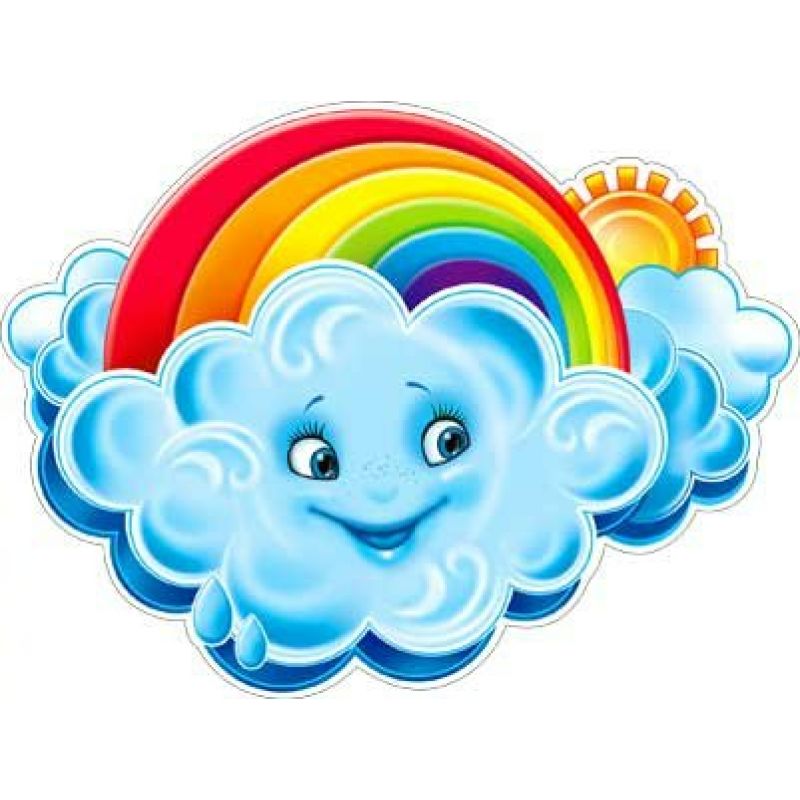 Цель: Создание благоприятной позитивной обстановки    дома, развитие моторики, внимания, мышления, памяти, восприятия.Оборудование: готовая радуга, цветные              крышки (или цветные кружочки из картона), конспект занятия, презентация работы.
Делаем РАДУГУ
Нам понадобится:
Белый лист 2шт
Цветная бумага
Клей
Ножницы
Карандаш
Цветные крышечки
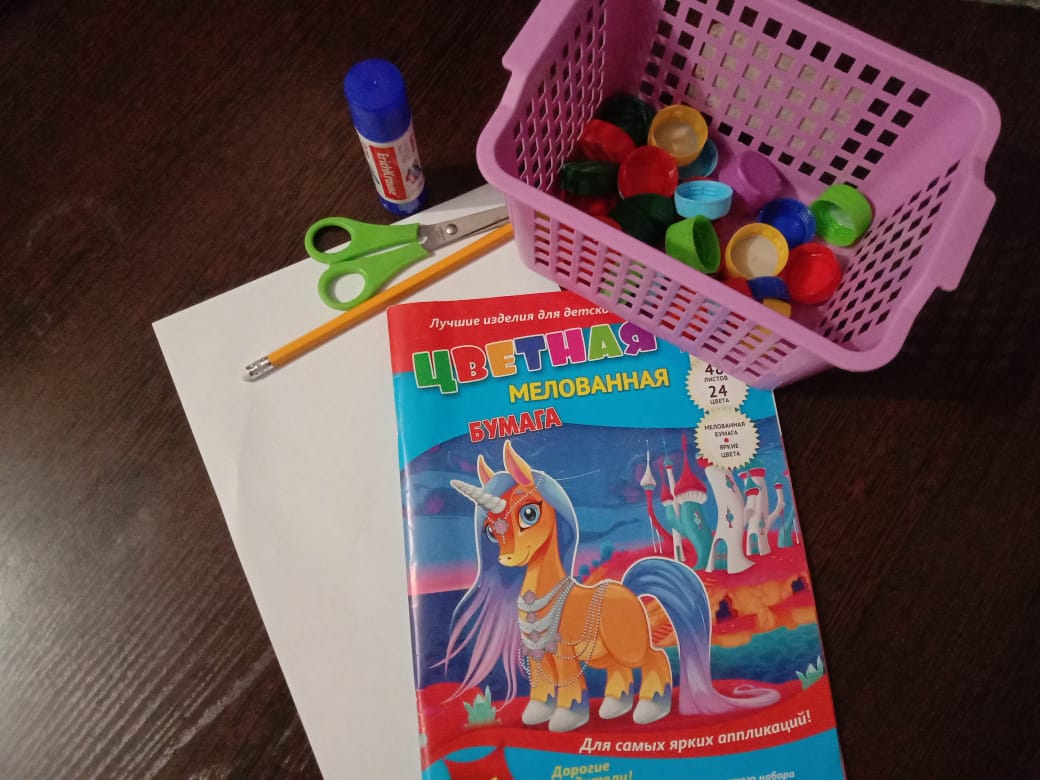 1. Из цветной бумаги вырезаем лучи  РАДУГИ (красный, оранжевый, желтый, зеленый, голубой, синий, фиолетовый)2.Из белой бумаги вырезаем  белые круги ( для зрительных ориентиров), такого же размера, что и крышки ( или картонных кругов на ваш выбор)3. Наклеиваем  в центр белого альбомного листа  красный цвет, на красный оранжевый и так до фиолетового4. Затем на каждый луч РАДУГИ клеем  наши белые круги
У нас  получится вот такая РАДУГА
Ход работы
Пользуясь  конспектом. Приготовленным вами материалом. Вашими словесными указаниями и показом, проводим игру!
Перед ребенком рисунок Солнца и Тучки. Ставим  контейнер с крышками. Показываем картинку радуги с белыми зрительными ориентирами.
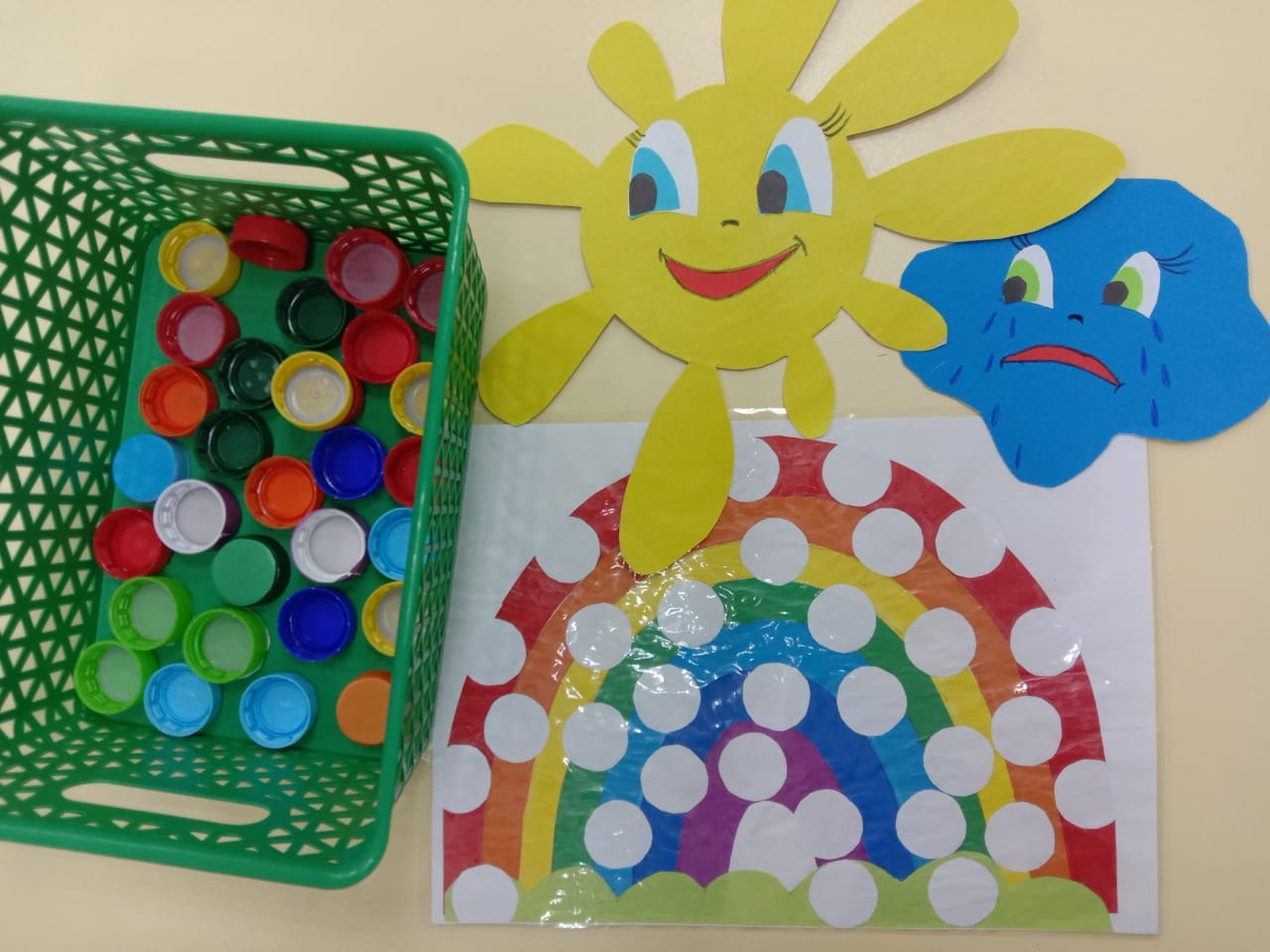 Ставим по одной крышечки на соответствующий цвет лучика радуги. Помогаем ребенку проговаривая и показывая цвета ( крышки и лучика).
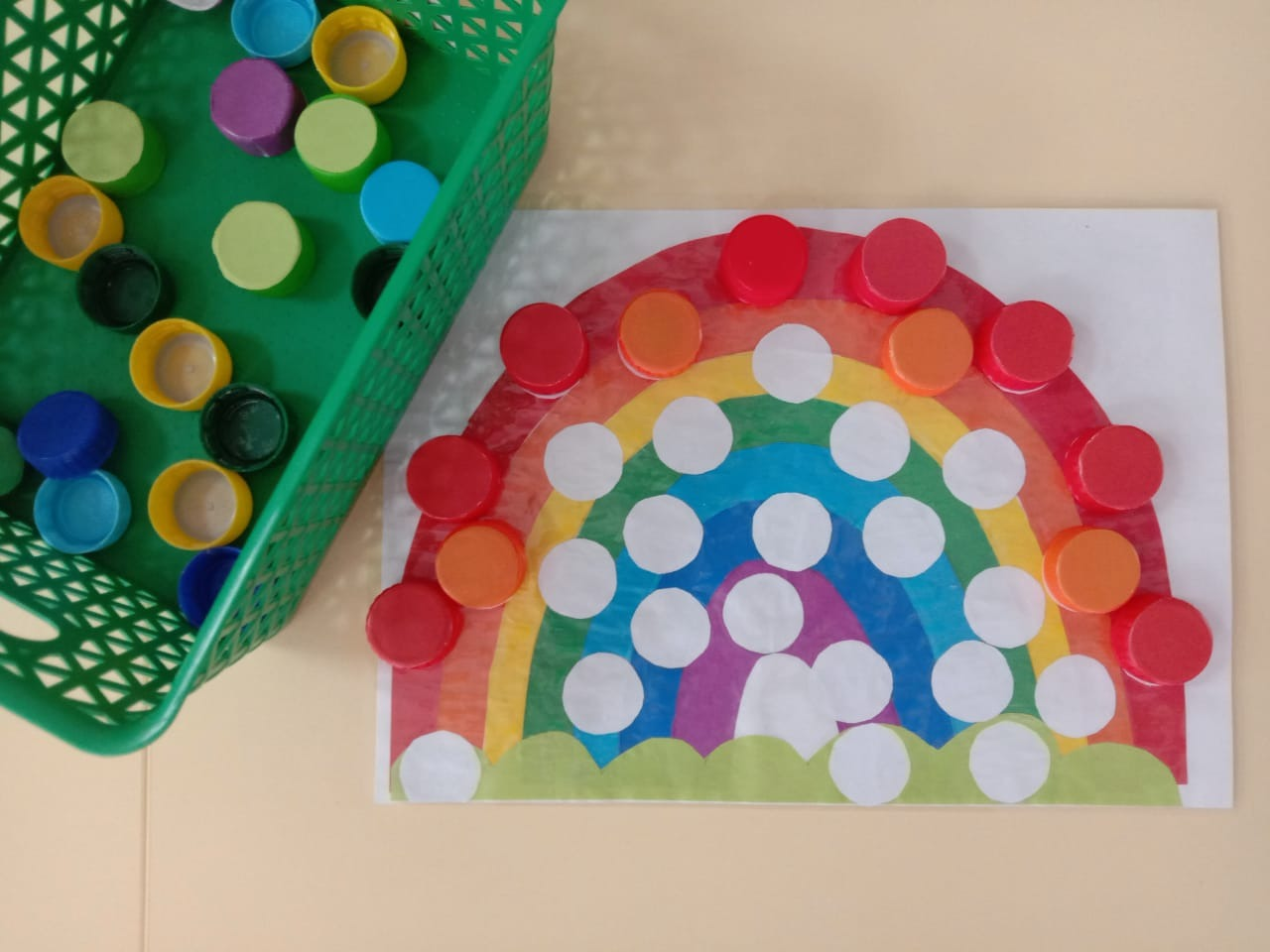 Похвалите ребенка. Какая красивая Радуга!
Спасибо за внимание!